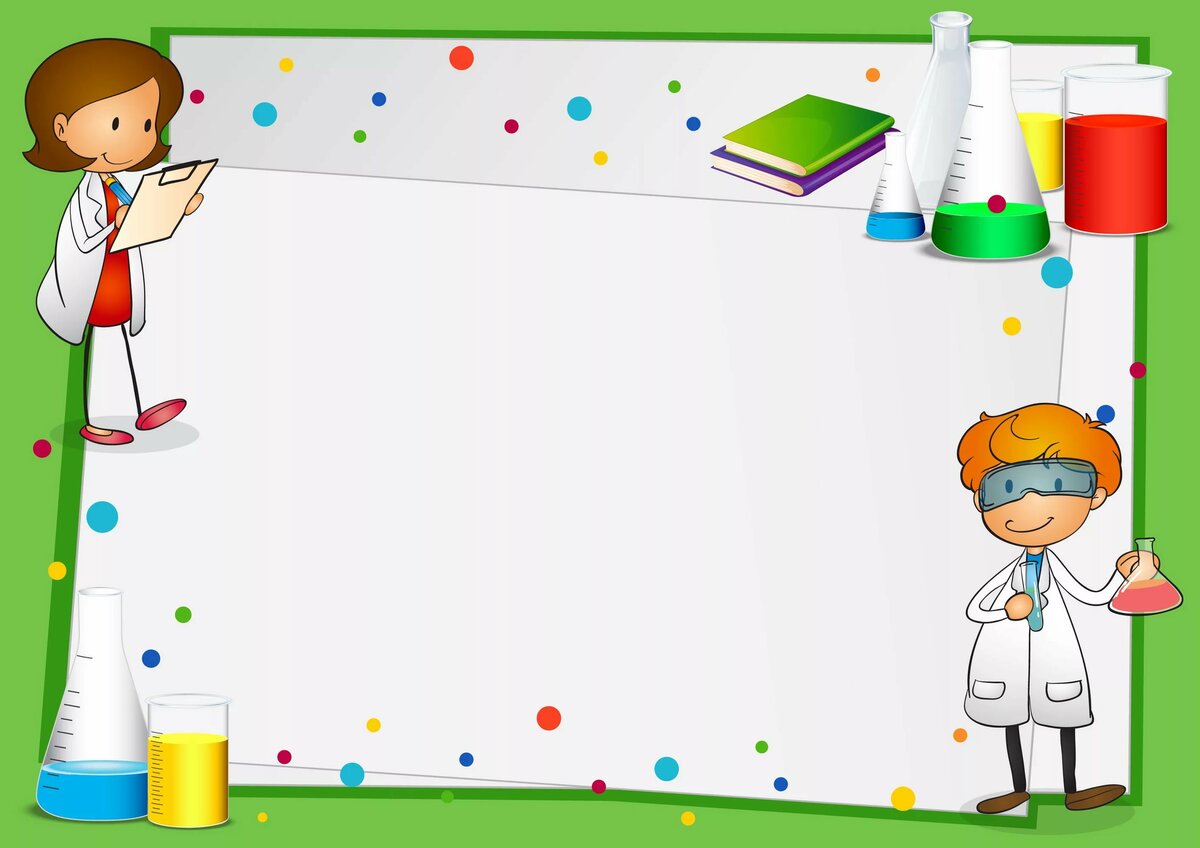 Профессия  - врач.
Презентация для детей старшей группы.
Подготовила: Жбанова Л.А, воспитатель МБДОУ «Ромодановский детский сад комбинированного вида»
Врач
Я врачом, наверно, буду
Стану я лечить людей!
Буду ездить я повсюду
И спасать больных детей!
Специальности врачей
Педиатр
Кардиолог 
Хирург 
Стоматолог 
Терапевт 
Окулист 
Лор
Врач скорой помощи.
Врачи работают в     поликлиниках, больницах, санаториях, на скорой помощи.
В медицине очень много специальностей.
Окулист
Глазки наши сбережет 
Капельки для них найдет
По глазам специалист
Добрый доктор Окулист
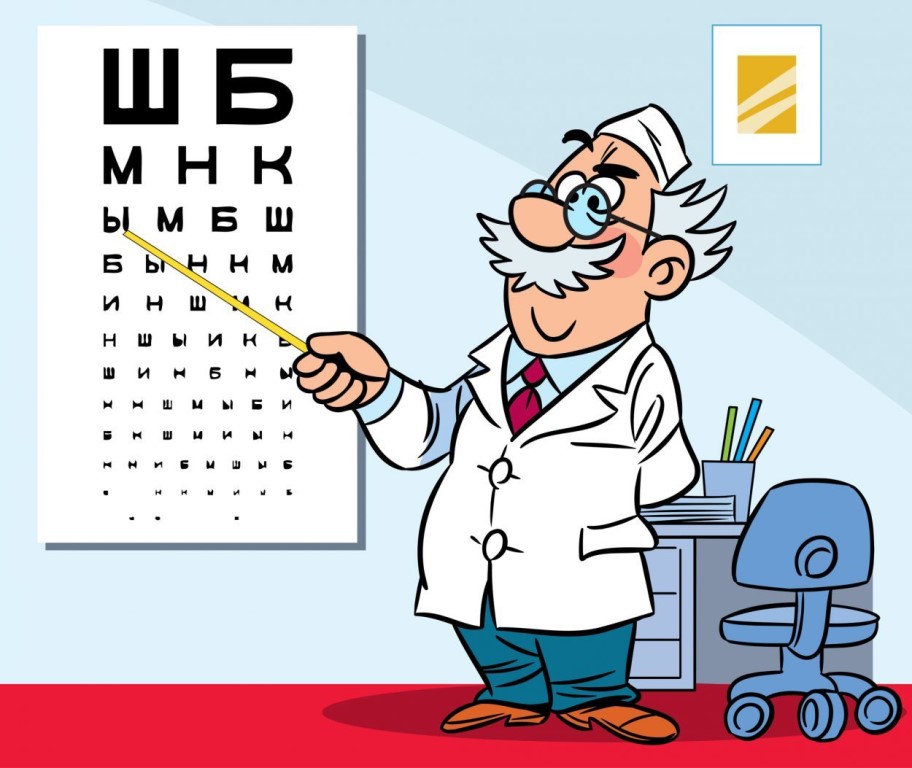 ЛОР
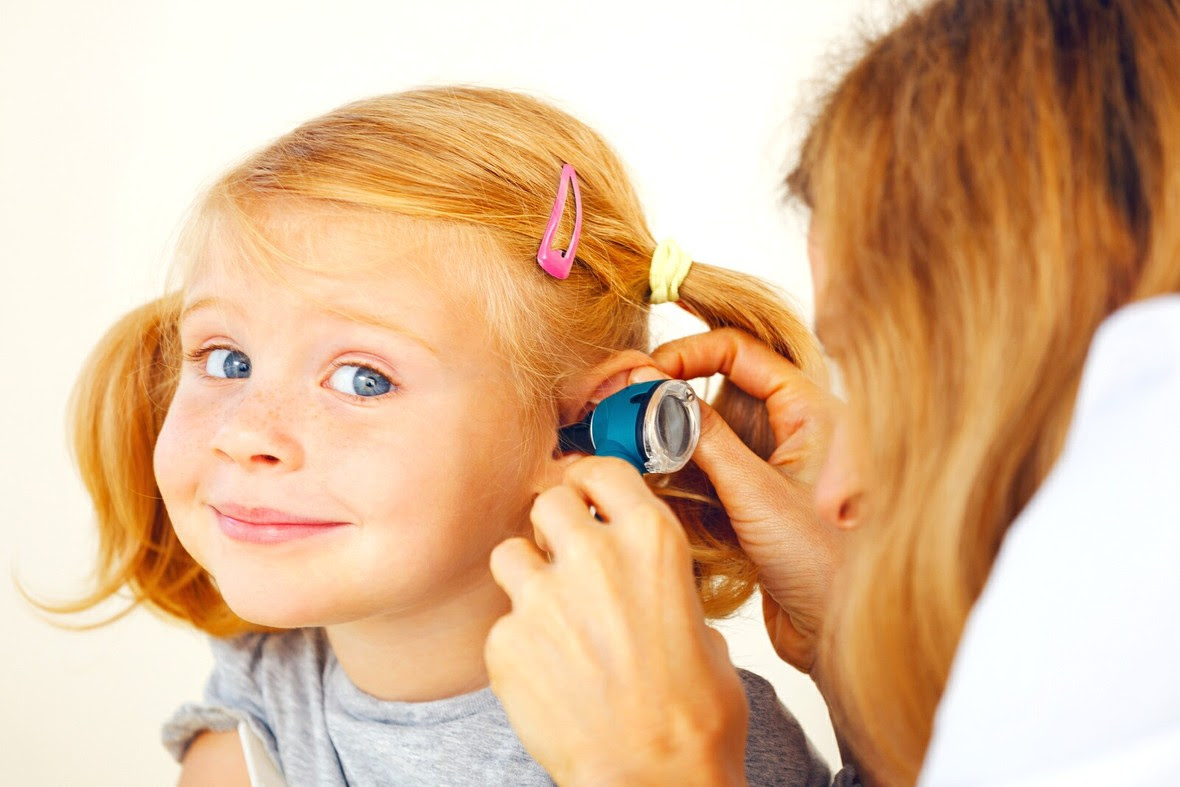 Заболело ушко, горлышко першит,
 Да еще в добавок носик мой сопит. «Что ж придется выписать укол» – Сказал мне грустно доктор ЛОР
Педиатр
Педиатр – особый доктор
Каждый это знает,Мы ему своих детейСмело доверяем.Без остатка вы себяДетям посвятили,Небеса талантом васОсобым наградили.
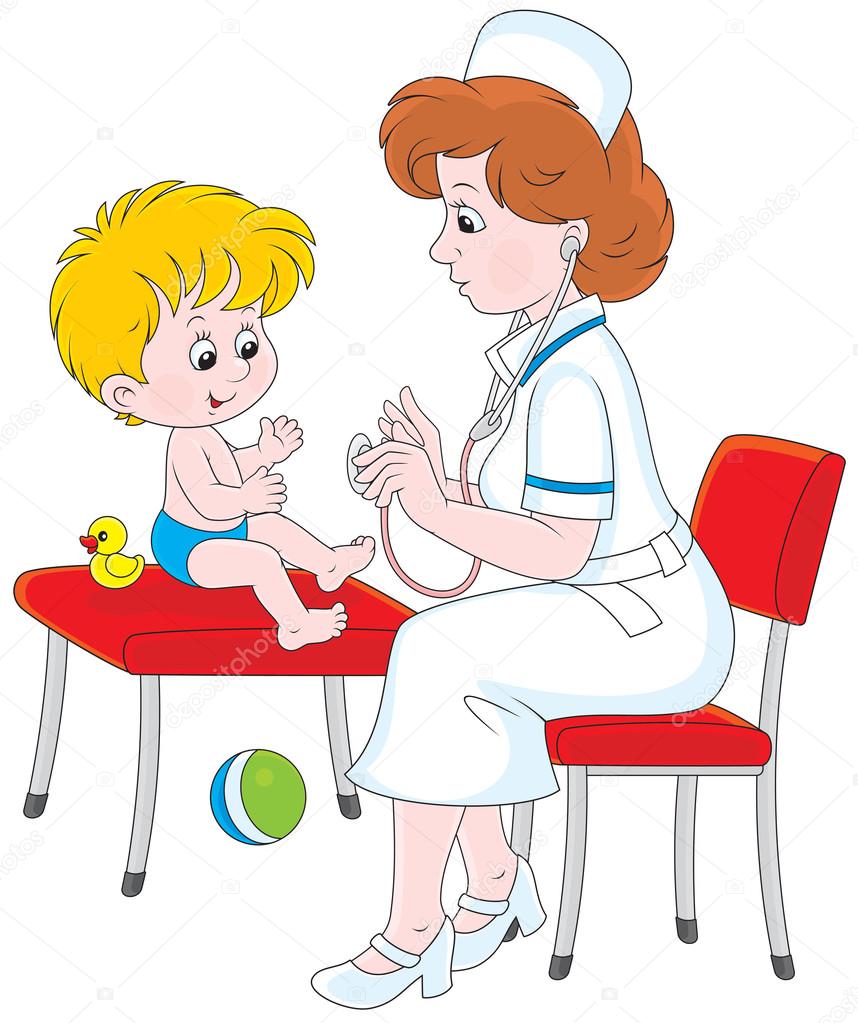 Медсестра
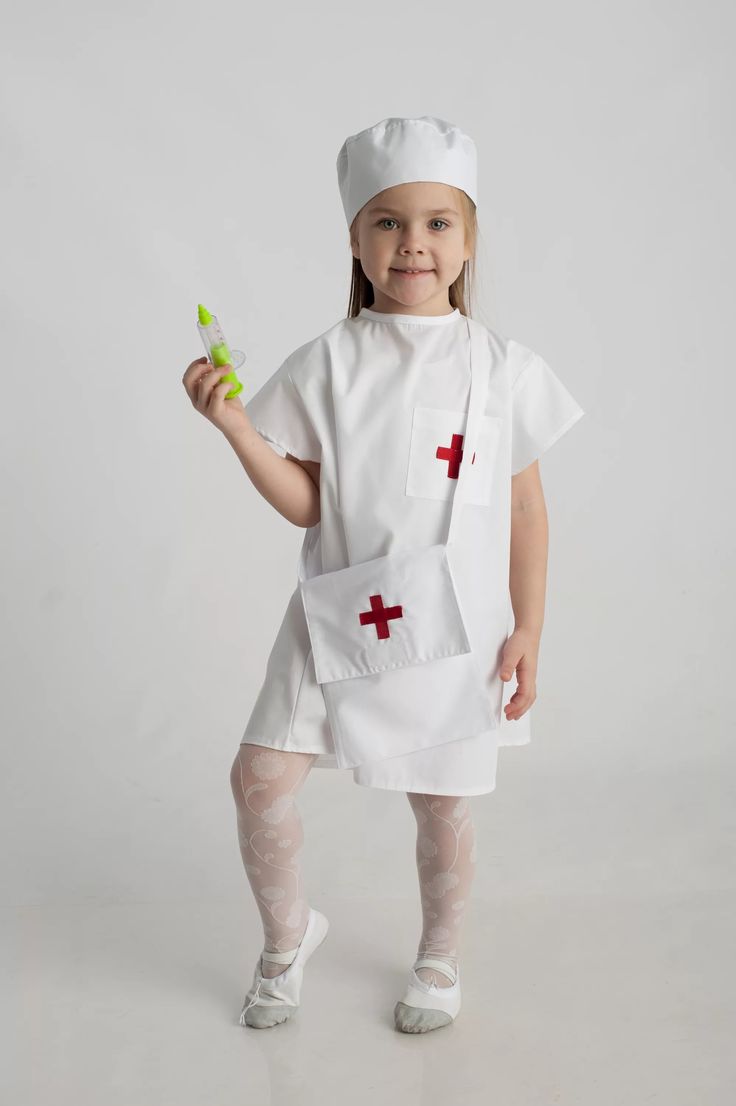 Ставит банки и уколы
Всем ученикам из школы.
Очень добрая она
В халате белом медсестра.
Что нужно врачу для работы?
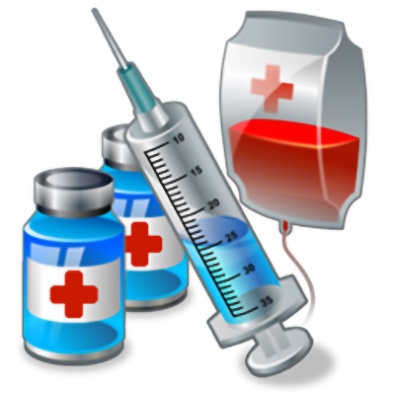 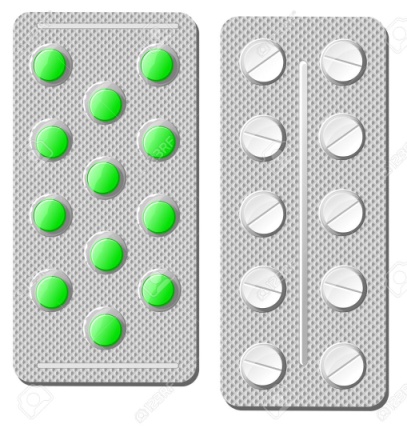 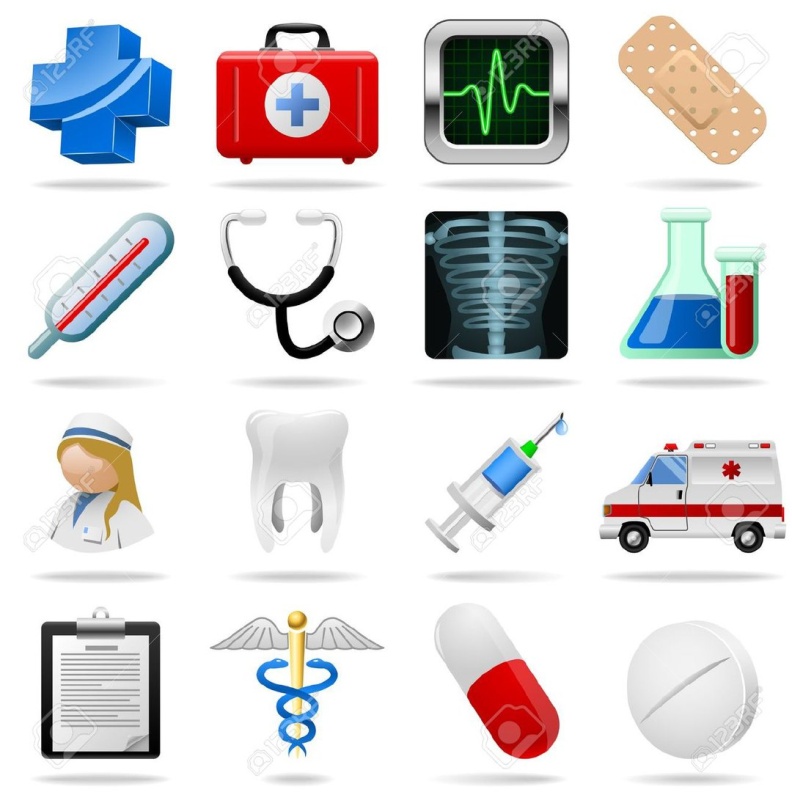 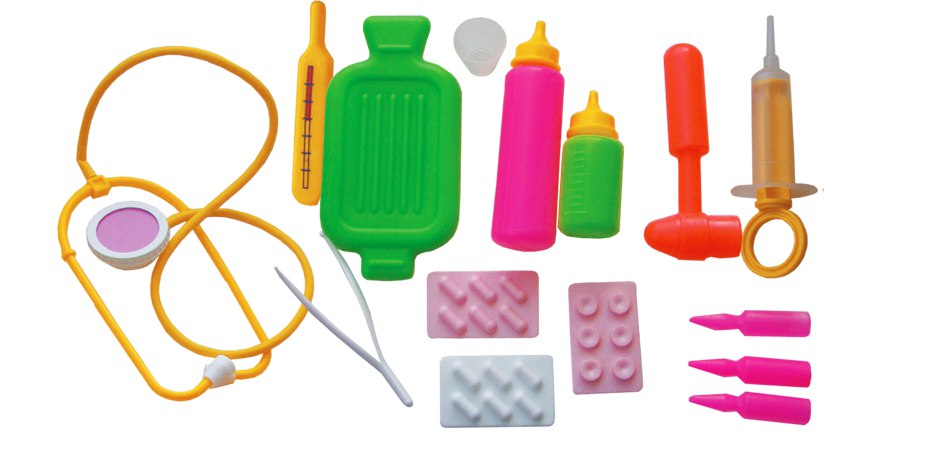 Рабочая одежда врача.
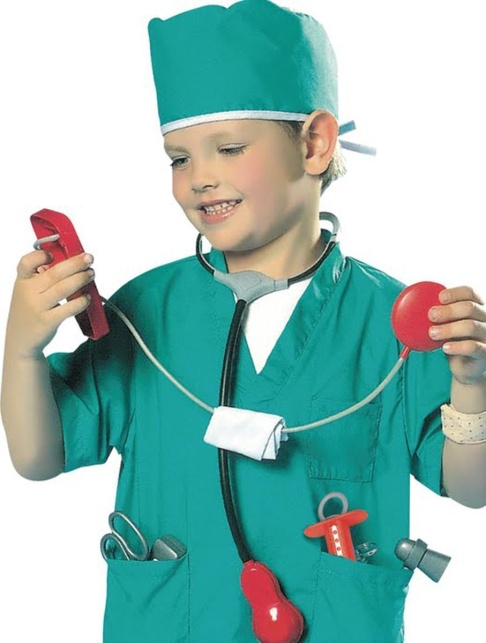 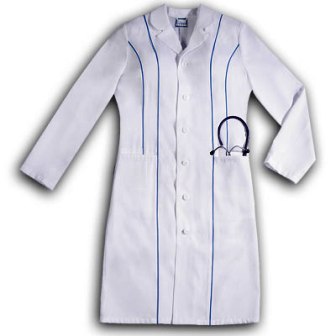 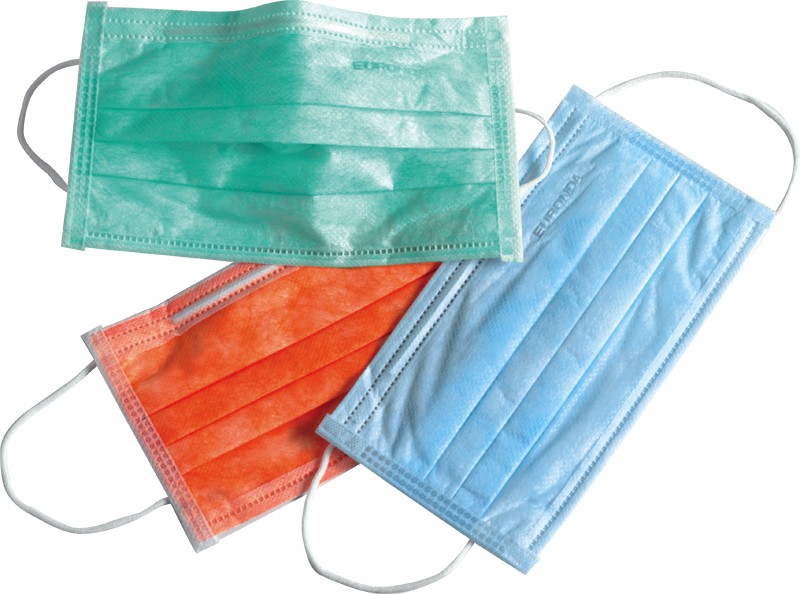 Каким должен быть врач?
Все врачи - очень умные люди, они много знают про каждую болезнь, про каждое лекарство. Вежливые, умеют правильно разговаривать с пациентами. Аккуратные – одежда и руки должны быть чистыми всегда.
Советы доктора айболита
Умывайся по утрам и вечерам;
Обязательно 1 – 2 раза в неделю купайся;
Не забывай мыть руки перед едой;
Не забывай мыть руки после туалета;
Делай зарядку, занимайся спортом;
Правильно питайся;
Соблюдай режим дня.
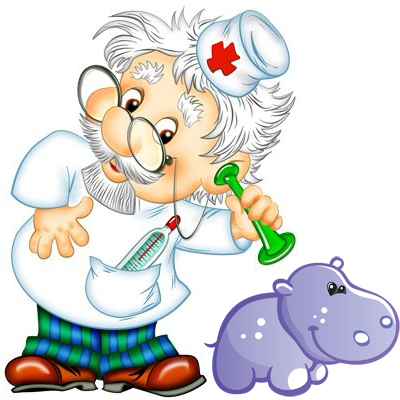 Что такое прививка и для чего она нужна?
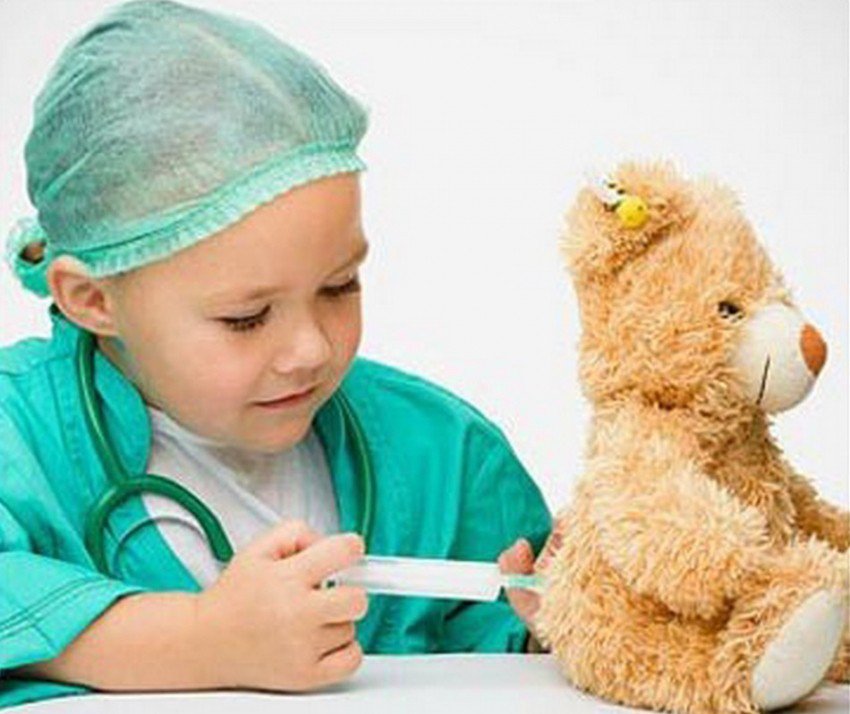 Почему я не болею?
Знайте правильный ответ!
Ставлю вовремя прививки,
У меня – иммунитет.
Пойду я в больницу,
Скажу я врачу:
«Поставьте прививку»
Болеть не хочу!
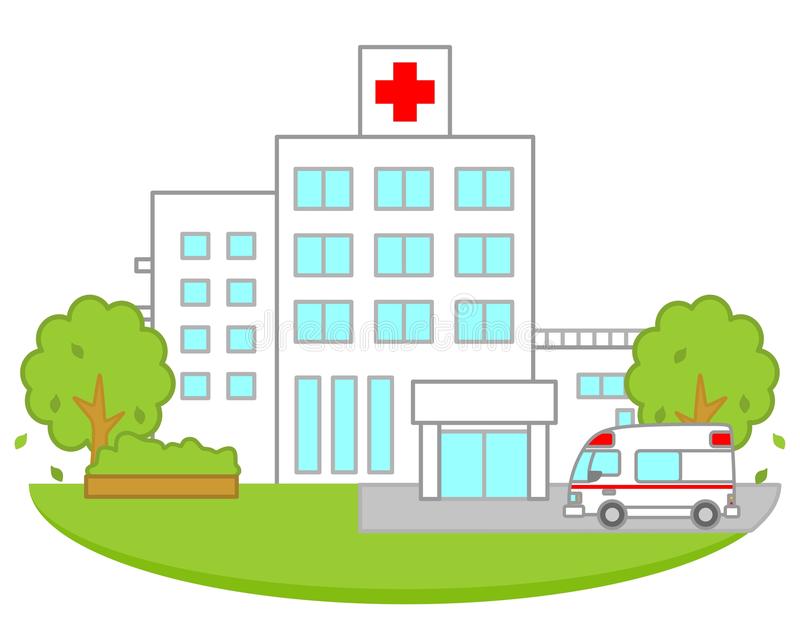 Врачи работают в медицинских центрах, больницах
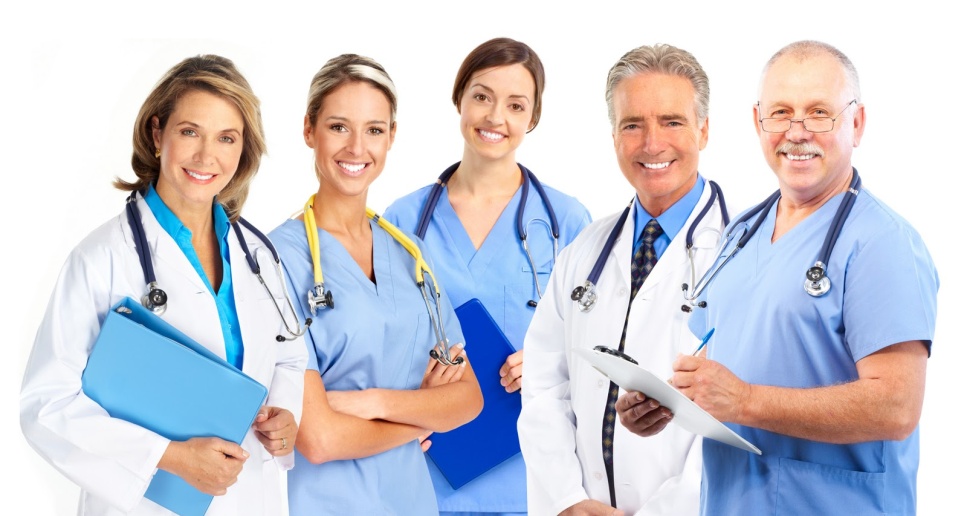 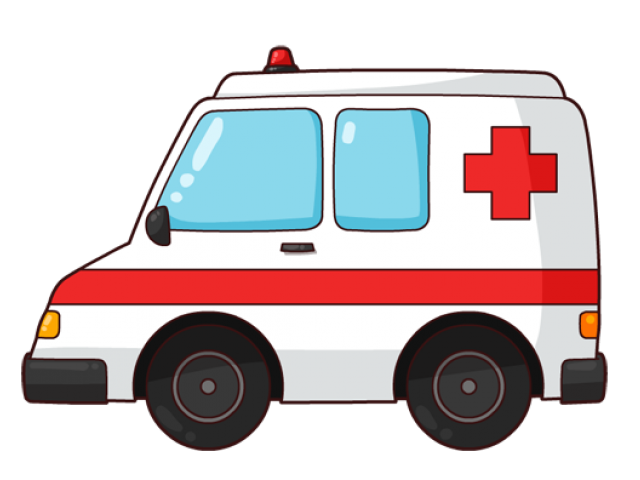 Если вы заболели и не можете добраться до больницы, нужно вызвать скорую помощь, позвонив по номеру 03
Заботливые руки
 И белые халаты – 
В любое время суток
 Врачи спешат куда – то
 И взрослые и дети 
Прекрасно понимают:
 Профессии на свете Важнее не бывает!
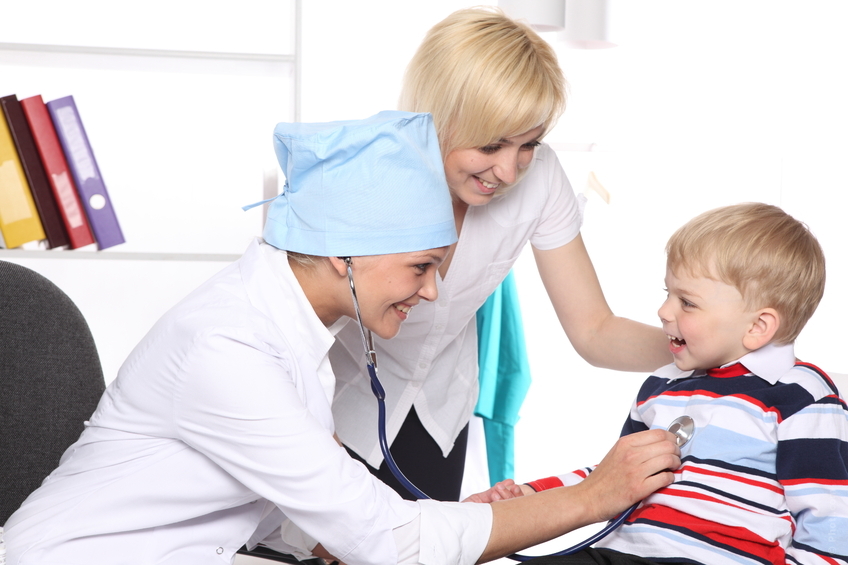